學校午餐及食農教育推廣
1
特色創新 認識紅藜、芝麻
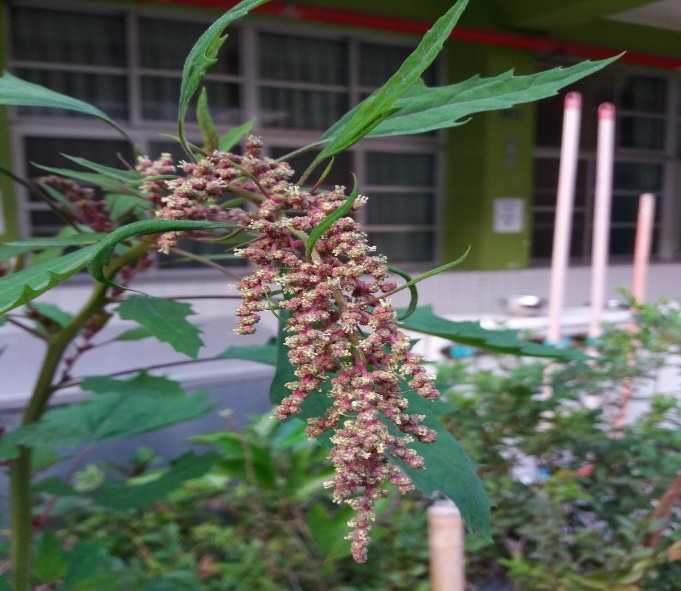 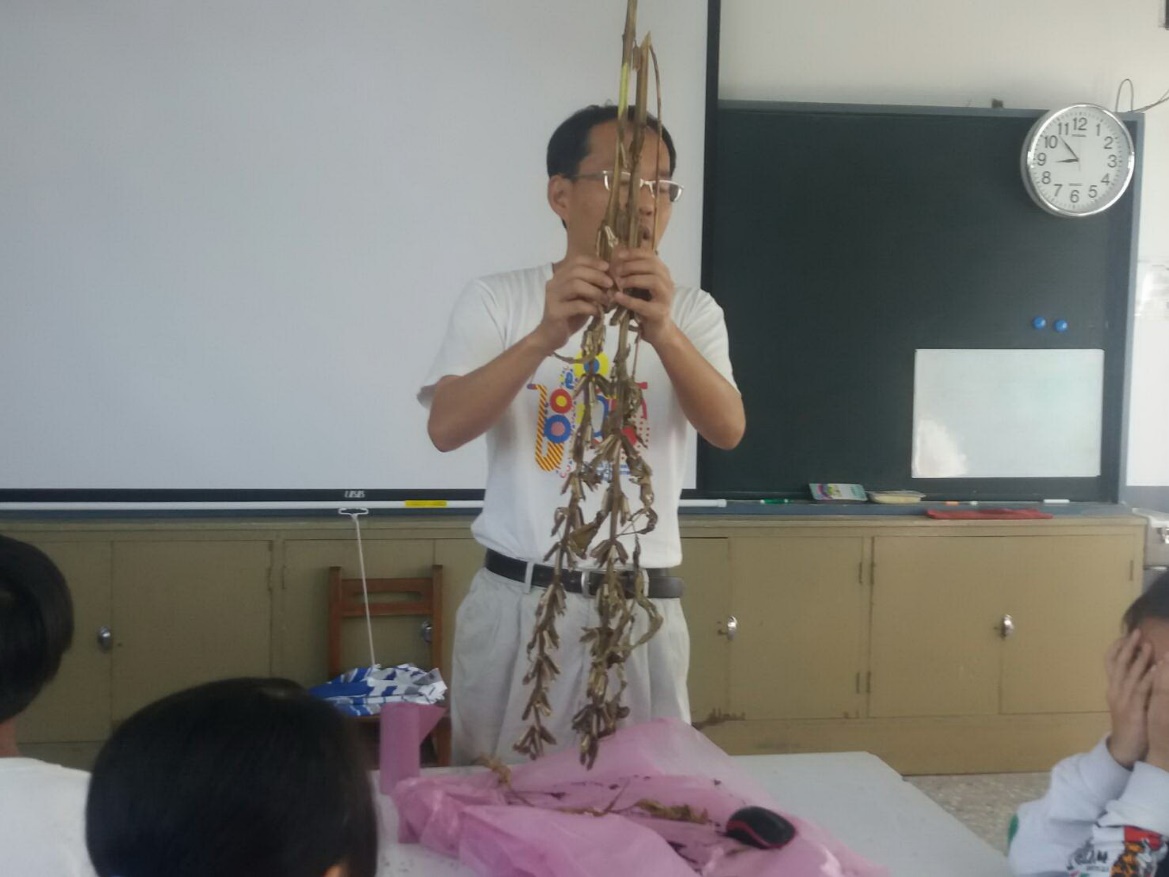 2
特色創新   豐收的喜悅
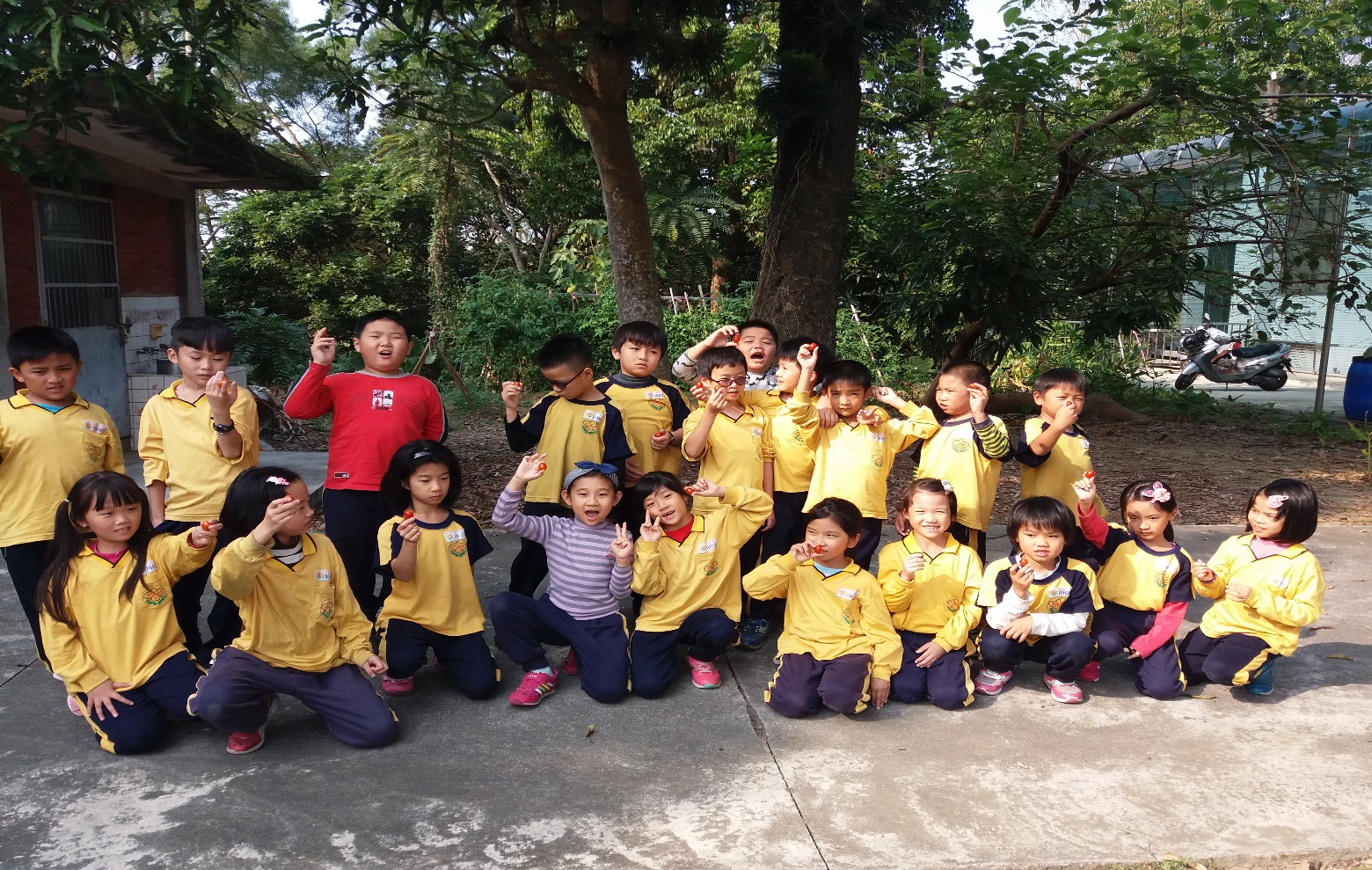 3
特色創新  運動會食農教育
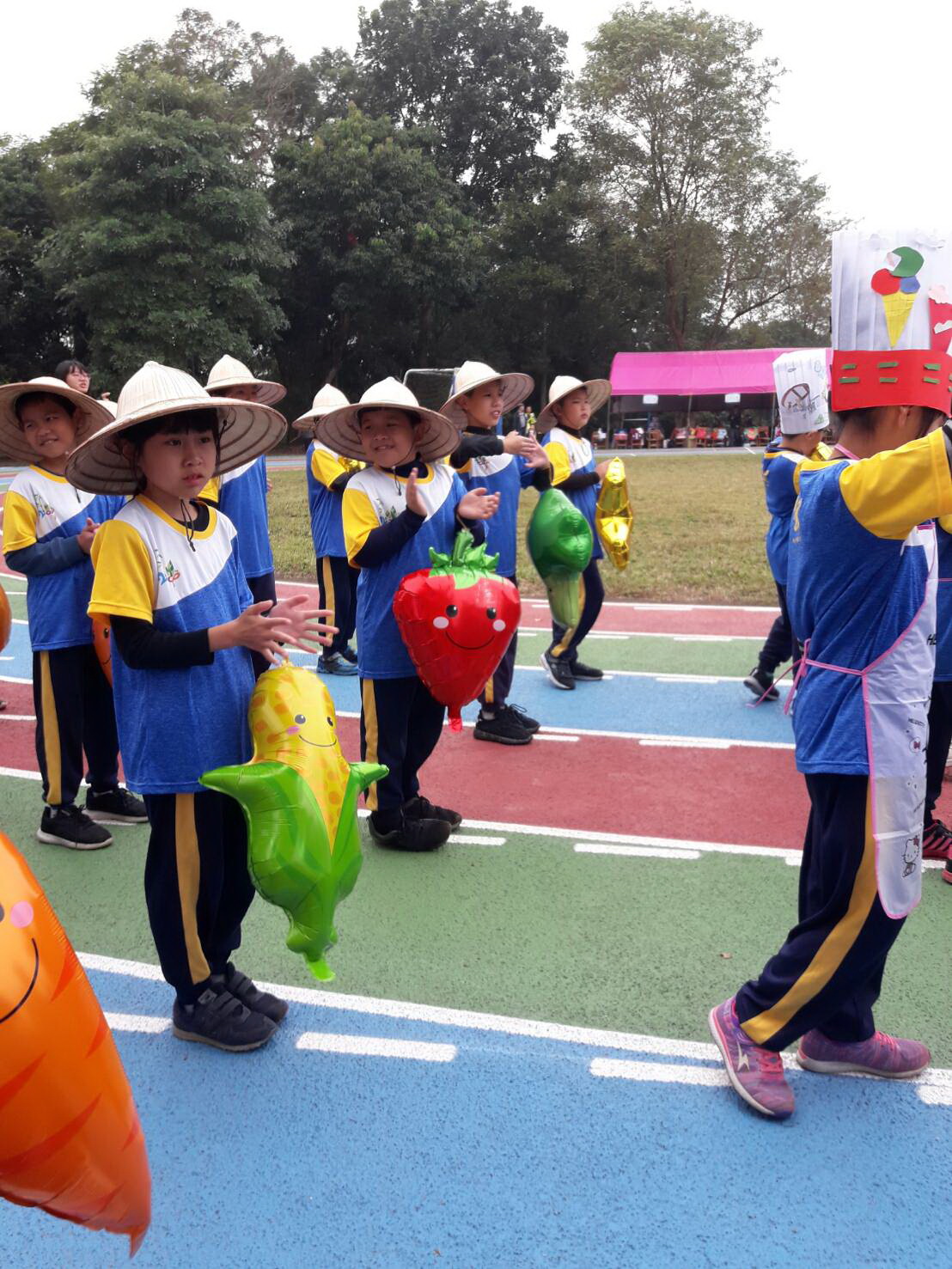 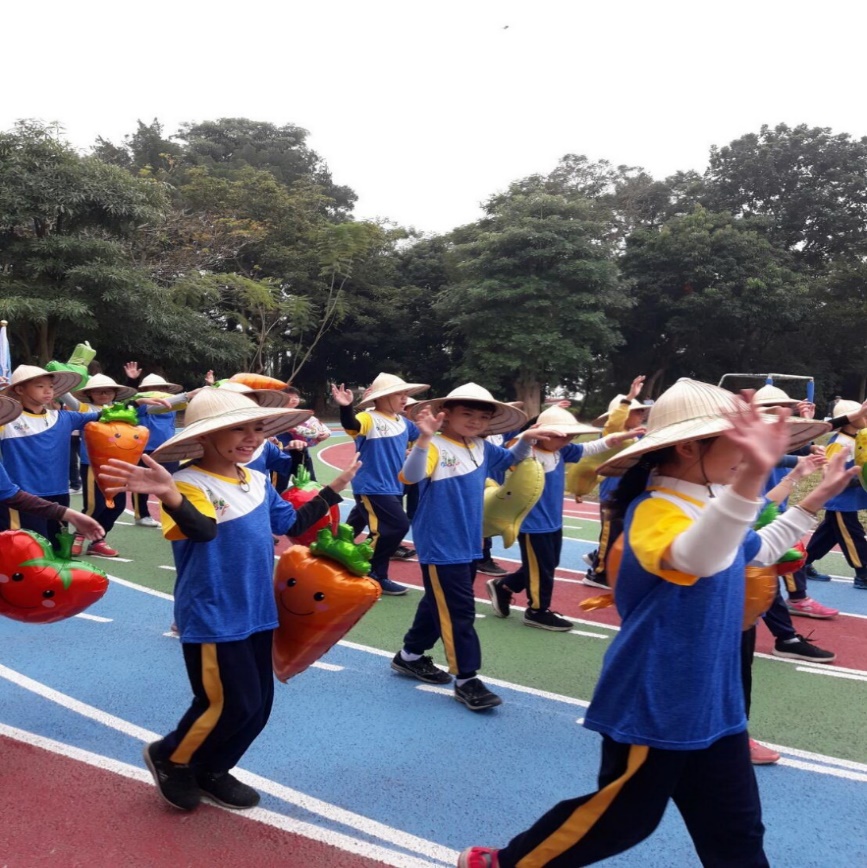 4
特色創新 認識食材
5
特色創新  食魚教育
6
特色創新 :兒童節禮物
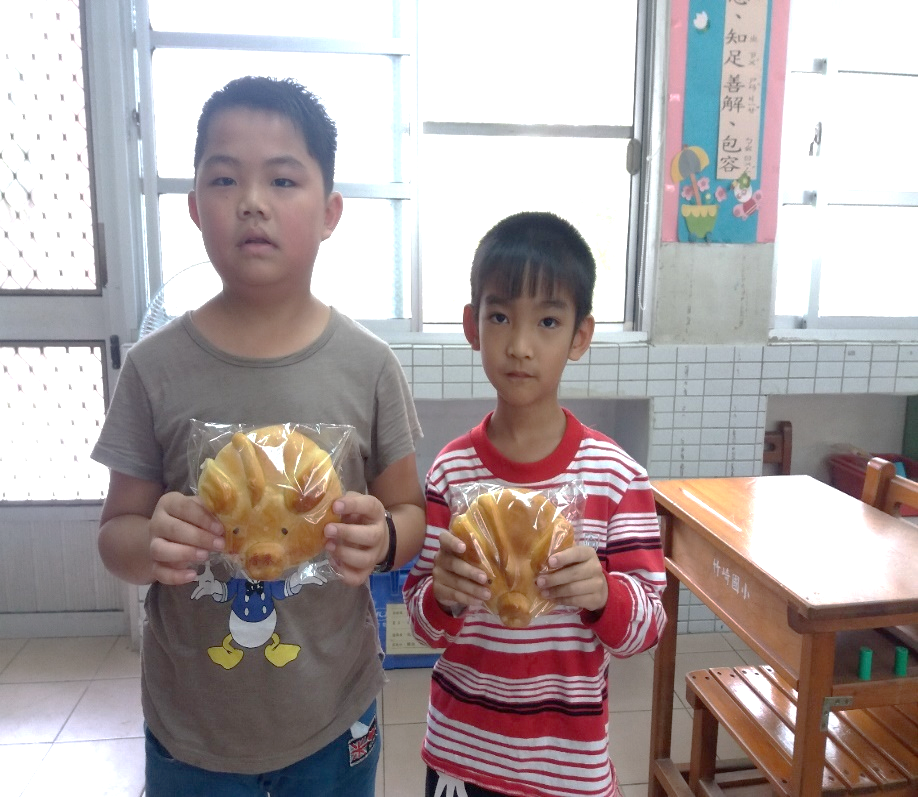 7
特色創新
規劃主題展如飲食器具，讓學生認識飲食相關文化。
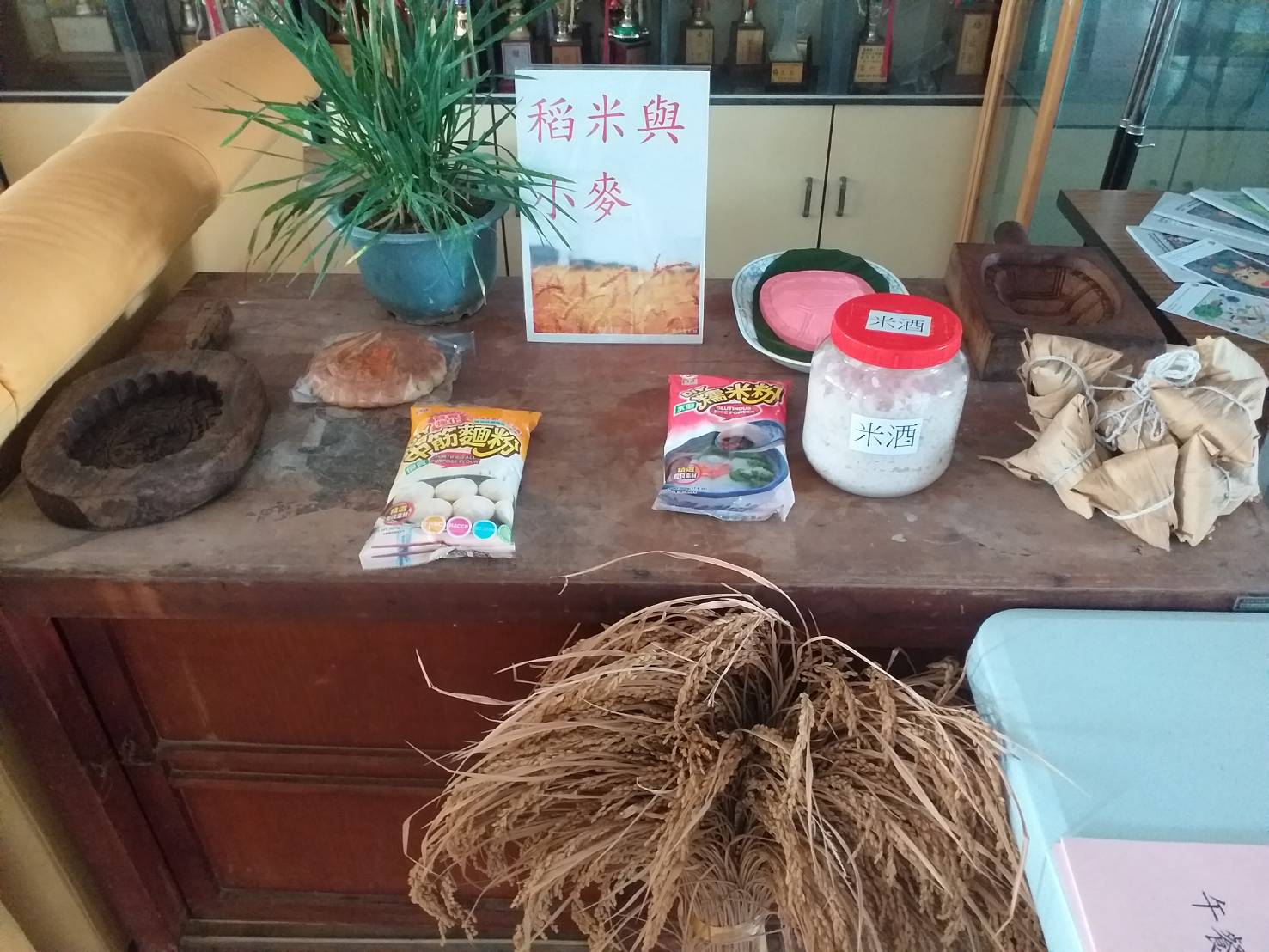 8